宣教关怀
阿爸天父，感谢祢使用戴美林宣教士在一个难民女孩庇护所里服事，每天陪伴和牧养来自不同国籍的女孩及一些曾受家暴的母亲。在新的一年里，这些女孩开始上学了。恳求圣灵充满她们，专心学习和努力上进，更认识福音的真义。美林宣教士和三位同工最近都患上眼疾，
1/2
宣教关怀
求主耶稣基督的复活大能医治她们，保守她们平安。难民女孩庇护所有面包店和餐饮业事工，求耶和华以勒在新的一年里恩待他们，获得更多客户，能提高单亲妈妈们的收入。奉主耶稣基督的名，阿们。
2/2
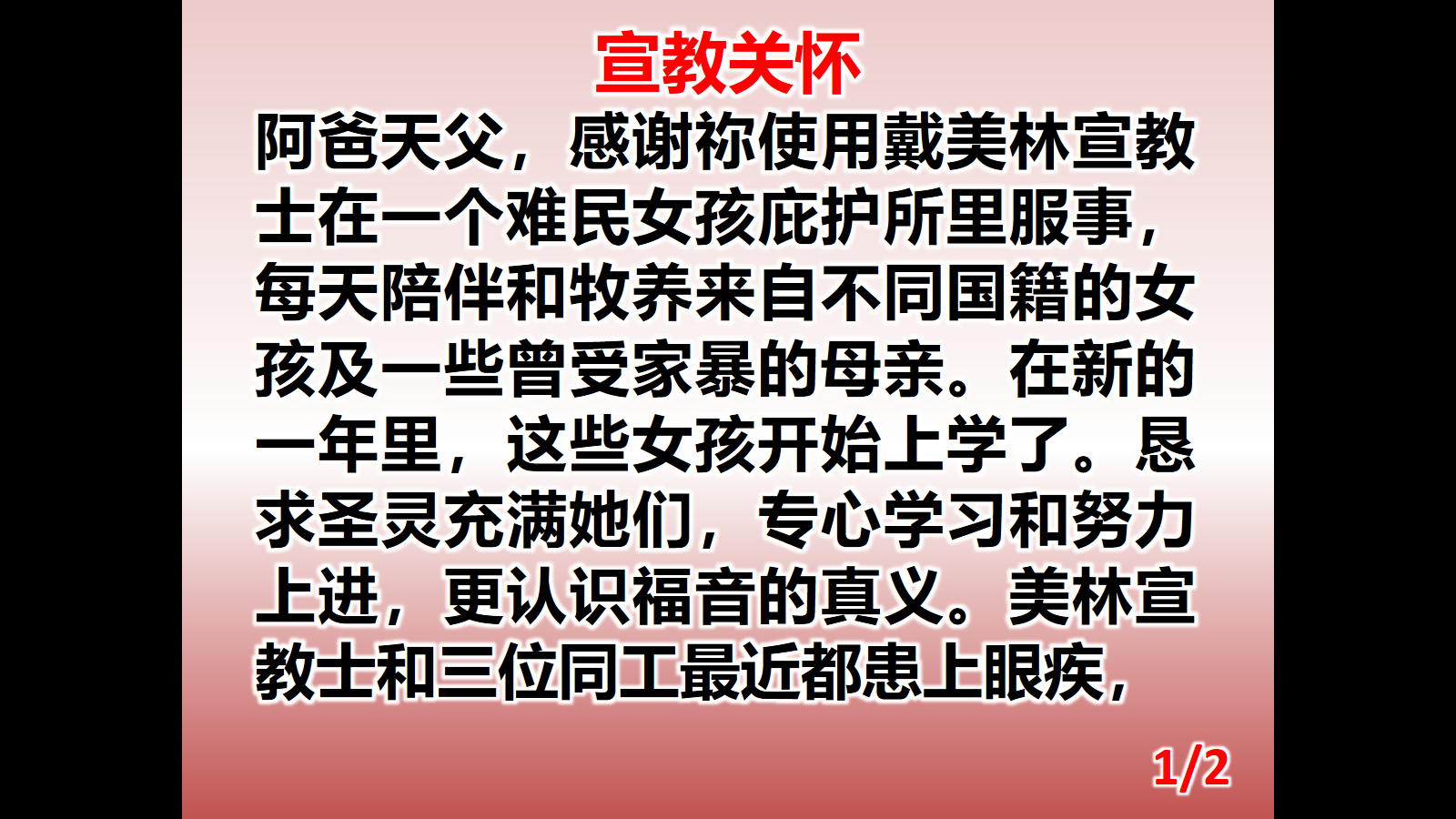 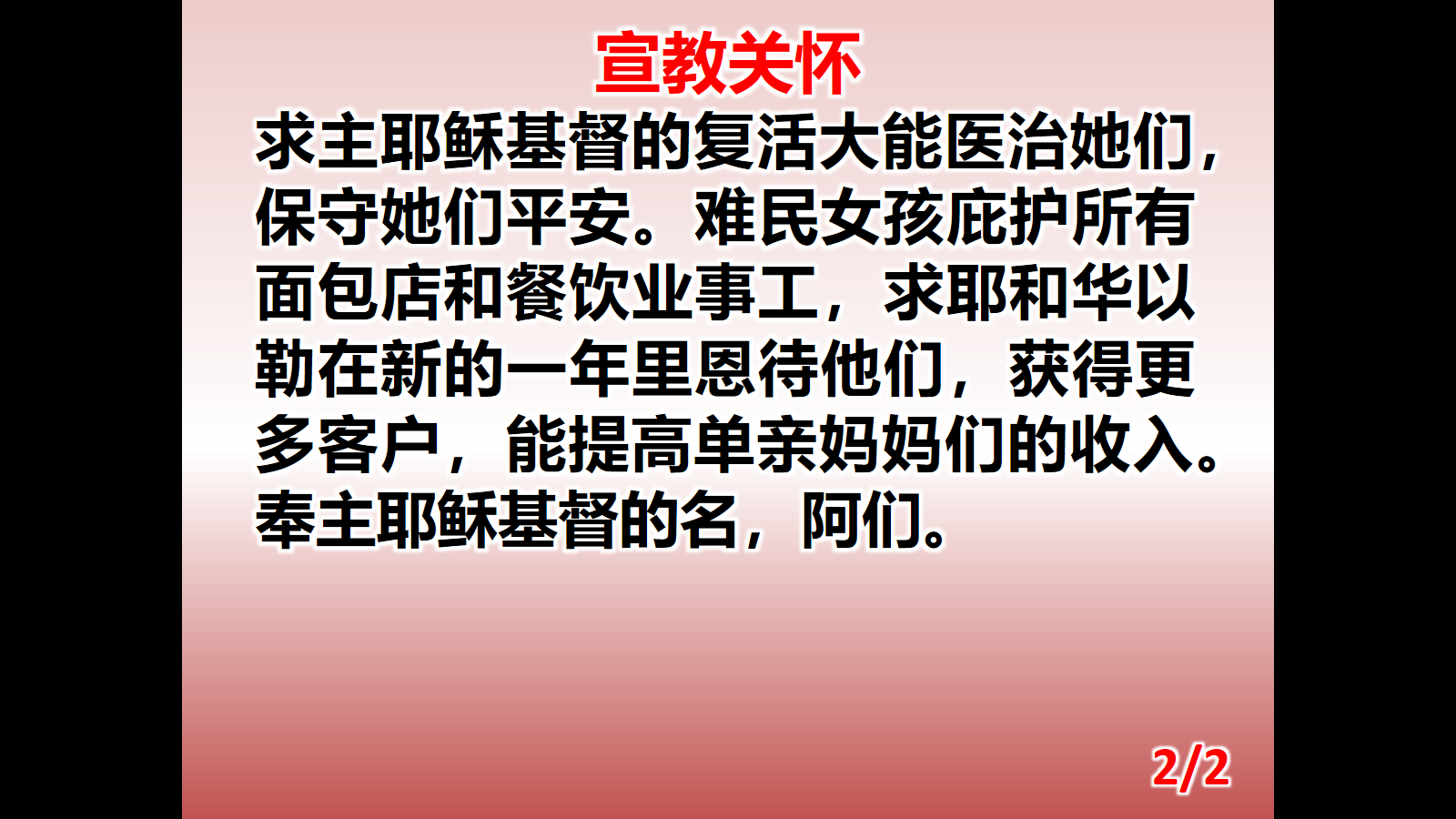